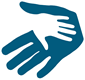 МБКДУ «Центр психолого-педагогической помощи населению»
«Взаимодействие ТПМПК
с образовательными организациями.  Работа психолого-педагогического  консилиума»
Журавлева Наталья Николаевна, директор
МБКДУ «ЦПППН»
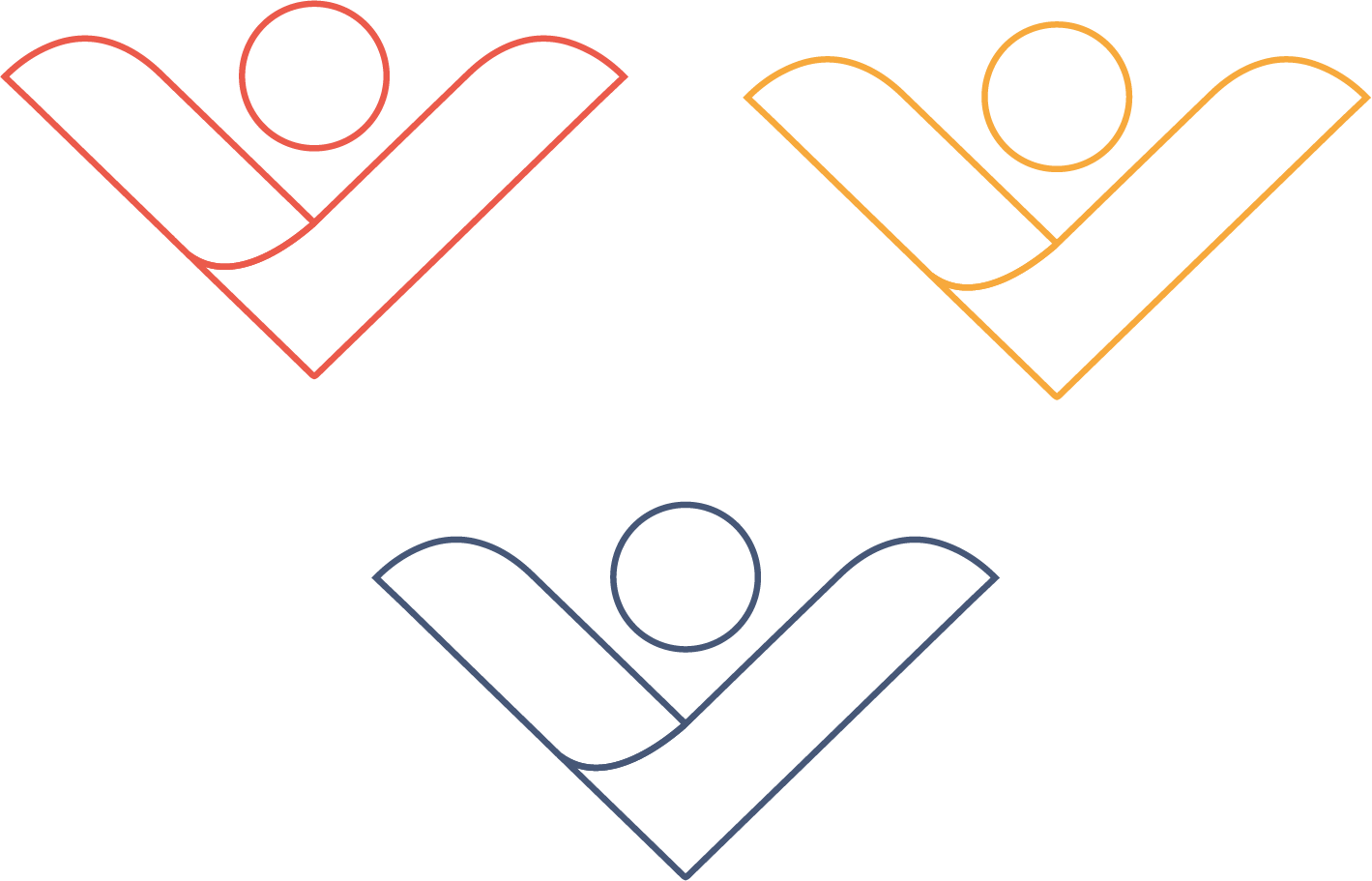 31 августа 2023 г.
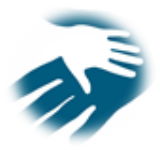 Используемые сокращения
ОВЗ – ограниченные возможности здоровья
ОО – образовательная организация
ПМПК - психолого-медико-педагогическая комиссия
ППк – психолого-педагогический консилиум
МСЭ – бюро медико-социальной экспертизы
ИПРА – индивидуальная программа реабилитации и абилитации инвалида
АООП – адаптированная основная образовательная программа
ТНР – тяжелые нарушения речи
НОДА – нарушения опорно-двигательного аппарата
ЗПР – задержка психического развития
РАС – расстройства аутистического спектра
УО – умственная отсталость
ТМНР – тяжелые множественные нарушения развития
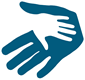 МБКДУ «Центр психолого-педагогической помощи населению»
Взаимодействие ТПМПК
и ППк образовательной организации
31 августа 2023 г.
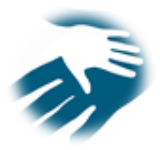 Понятия «дети-инвалиды"  -  «дети с ОВЗ"
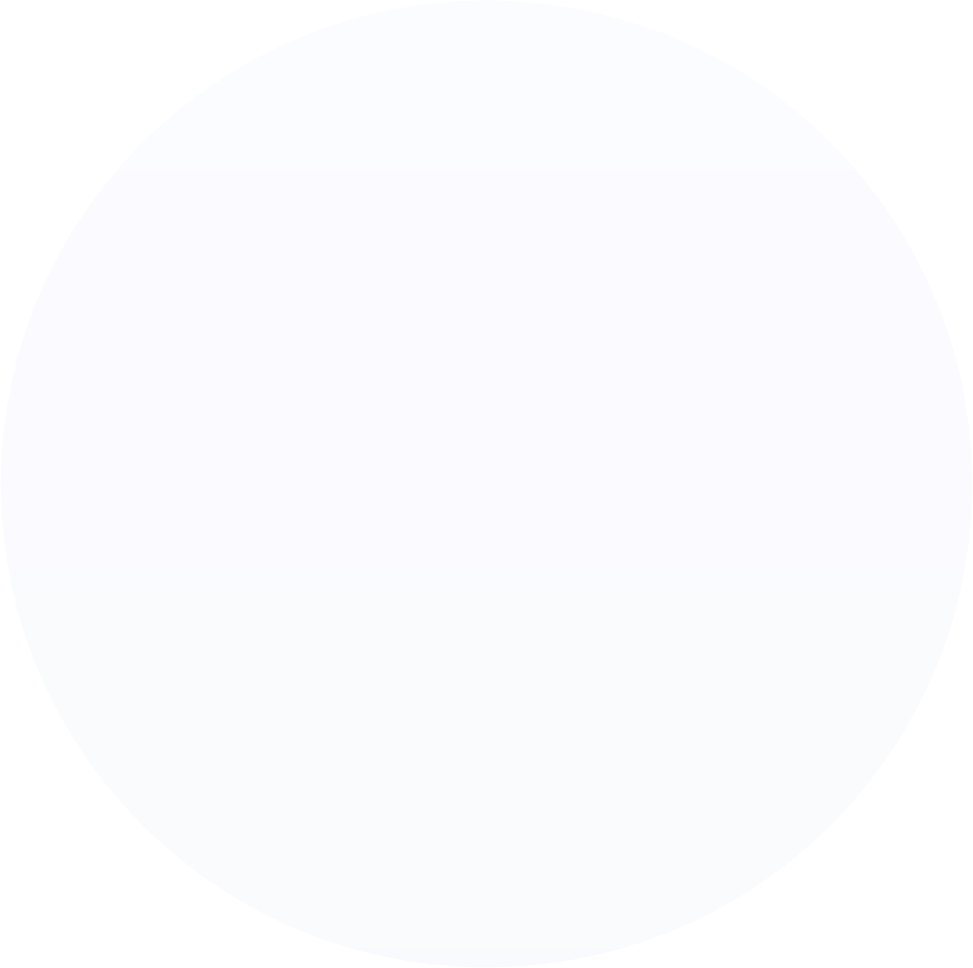 МСЭ
ПМПК
заключение:
АООП
специалисты
направления  коррекционной работы
др. спец. условия

С нарушением слуха  С нарушением зрения  С ТНР
С НОДА  С ЗПР
С РАС
С нарушениями интеллекта
С ТМНР
ИПРА
Дети-инвалиды
Дети с ОВЗ
Онкологические  заболевания  Сахарный диабет  Нейродермиты и др.
Глухие  Незрячие  ТМНР  НОДА
Умеренная и  тяжелая УО  Аутизм
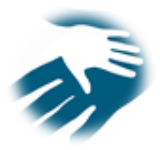 Пункт 10 Положения о ПМПК (Приказ Минобрнауки от 20.09.2013 № 1082)
проведение обследования детей в возрасте от 0 до 18 лет в целях  своевременного выявления особенностей в физическом и (или)  психическом развитии и (или) отклонений в поведении детей;
подготовка по результатам обследования рекомендаций по оказанию  детям психолого-медико-педагогической помощи и организации их  обучения и воспитания, подтверждение, уточнение или изменение ранее  данных комиссией рекомендаций;
оказание консультативной помощи родителям (законным представителям)  детей, работникам образовательных организаций, организаций,  осуществляющих социальное обслуживание, медицинских организаций,  других организаций по вопросам воспитания, обучения и коррекции  нарушений развития детей с ограниченными возможностями здоровья и  (или) девиантным (общественно опасным) поведением.
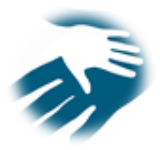 5 НАПРАВЛЕНИЙ взаимодействия ТПМПК и ППк
Определение способа взаимодействия

Предоставление корректной информации  об обучающихся

Однозначное понимание заключения и  рекомендаций ПМПК

Картирование образовательных ресурсов

Осуществление мониторинга исполнения  рекомендаций ПМПК
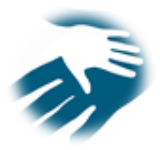 ШАГ 1. Определение способа взаимодействия между ПМПК и ППк ОО
по телефону;
по электронной почте;
через форму обращения на сайте ПМПК;
посредством официальной деловой переписки;
очные встречи (консультирование);
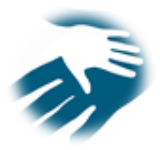 ШАГ 2. Предоставление корректных сопроводительных документов от  ОО при направлении обучающегося  на ТПМПК
направление образовательной организации;
заключение (заключения) ППк образовательной организации или специалиста (специалистов),  осуществляющего психолого-педагогическое и социальное сопровождение обучающегося в  организации, осуществляющей образовательную деятельность;
представление (характеристика) психолого-педагогического консилиума на обучающегося для предоставления на ТПМПК, содержащая актуальные на момент  обследования сведения о результатах освоения основной образовательной программы  обучающимся, выданная организацией, осуществляющей образовательную деятельность,  заверенная руководителем организации, осуществляющей образовательную деятельность;
копии диагностических и (или) контрольных работ обследуемого обучающегося, заверенные  руководителем организации, осуществляющей образовательную деятельность;
оригиналы рабочих тетрадей по русскому языку и математике; для детей дошкольного возраста
– результаты самостоятельной продуктивной деятельности.
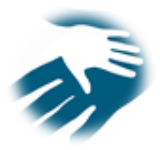 ШАГ 3. Однозначное понимание рекомендаций ТПМПК
Со стороны ТПМПК:
использование корректных и точных формулировок в рекомендациях.

Со стороны ППк:
повышение уровня квалификации специалистов, педагогов, работающих с детьми – инвалидами, с детьми с ОВЗ.
знание ФАОП ДО, НОО, ООО обучающихся с ОВЗ.
Внимательное изучение заключения ТПМПК, обсуждение на заседании ППконсилиума
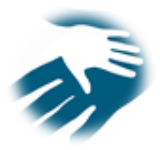 Срок действия заключения ТПМПК
Заключение ТПМПК действительно для предъявления в ОУ в течение календарного года с даты его  подписания (п.23 приказа Минобразования и науки РФ от 20.09.2013г № 1082 «Об утверждении положения о ПМПК»).
•Заключение ТПМПК действует на уровень образования,  если иное не указано, например, повторный осмотр через 1 год или по итогам  текущего учебного года, или через 6 месяцев (п. 2 Методических рекомендаций           «О совершенствовании деятельности ТПМПК»).
•Для родителей (законных представителей) детей заключение ТПМПК носит рекомендательный характер. Если родители (законные представители) ребенка предоставили заключение ТПМПК в образовательное учреждение, то оно обязано создать специальные условия обучения.
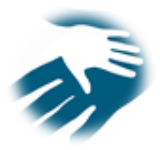 Алгоритм действий образовательных учреждений при поступлении ребенка с  заключением ТПМПК
ШАГ 1. Предоставление родителями  (законными представителями)  заключения  ТПМПК в ОУ.  Заключение должно быть заверено синей печатью и подписано синими подписями.  Хранится заключение ТПМПК в личном деле обучающегося и действительно на уровень образования, например, начального общего образования или основного общего образования.
ШАГ 2.  Оформление согласия родителей (законных представителей) о переводе на  обучение по АООП НОО/ООО, заявление на оказание психолого-педагогической помощи.
  - Приказ руководителя о зачислении ребенка  с ОВЗ в отдельный класс для обучающихся с ОВЗ (по категориям) и уровень образования;
- приказ руководителя о зачислении ребенка с ОВЗ на обучение при совместном обучении (инклюзивное образование);
- приказ руководителя об открытии и функционировании отдельного класса для обучающихся с ОВЗ  (по категориям) и (или) при совместном обучении  (инклюзивное образование), где указывается списочный состав обучающихся с ОВЗ, зачисленных на обучение в отдельном классе или совместное обучение (инклюзивное образование) определенного уровня образования.
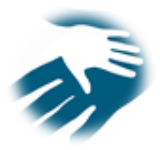 Алгоритм действий образовательных учреждений при поступлении ребенка с  заключением ТПМПК
Приказы руководителем издаются в трехдневный срок.
 ШАГ 3. Анализ заключения ТПМПК на внеплановом заседании ППк ОУ:
- какая программа и для какой категории детей с нарушенным развитием рекомендована, какой вариант программы и сроки обучения;
 - в коррекционной работе каких специалистов нуждается ребенок; 
- по каким направлениям будет проводиться коррекционная работа, нужны ли другие условия (например, сопровождение тьютора, ассистента);
- повторный осмотр – например, через год.  Заносим данные в реестр  «Статистический учет заключений ТПМПК».
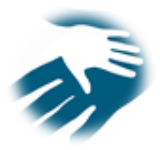 Алгоритм действий образовательных учреждений при поступлении ребенка с  заключением ТПМПК
Статистический учет заключений ТПМПК в образовательном учреждении
ШАГ 4. Обсуждение на внеплановом заседании ППк разработки АООП /АОП с учетом нозологии,  установление сроков и ответственных за данную работу,  обсуждение о назначении ведущих специалистов по организации коррекционной работы с детьми или ребенком с ОВЗ/ инвалидом, обсуждение вопросов по отслеживанию динамики развития и обучения обучающихся с ОВЗ, динамики коррекционной работы.
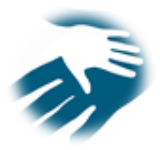 Алгоритм действий образовательных учреждений при поступлении ребенка с  заключением ТПМПК
ШАГ 5. Заседание внеплановогоППк с присутствием родителей (законных представителей) по вопросам обучения их детей по АООП/ АОП в соответствии с заключениями и  рекомендациями ТПМПК; ознакомление с программой обучения, расписанием коррекционно-развивающих занятий, ведущими специалистами, осуществляющими психолого-педагогическое сопровождение детей с ОВЗ, ознакомление проводится  под подпись родителей (законных представителей)
Шаг 6. Проведение плановых заседаний ППк ОУ по вопросам обсуждения динамики развития и обучения обучающихся с ОВЗ и трудностями в обучении по итогам каждой четверти, ознакомление родителей (законных представителей) с результатами обучения, направления листов контроля динамики и развития на ТПМПК в установленные сроки. При наличии у обучающихся отрицательной динамикипо итогам текущего учебного года они с согласия родителей (законных представителей) направляются на ТПМПК в соответствии с Графиком приема детей на ТПМПК, утвержденным приказом управления образования администрации СГО.
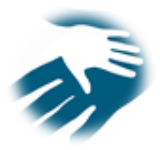 Алгоритм действий образовательных учреждений при поступлении ребенка с  заключением ТПМПК
Издание приказов по общеобразовательному учреждению:
- о  разработке положения об открытии и функционированию отдельного класса для обучающихся с ОВЗ (по категориям) или инклюзивного класса;
-  о создании рабочей группы по разработке АООП /АОП по уровням образования при наличии в образовательном учреждении отдельных классов для обучающихся с ОВЗ (по категориям) или инклюзивном образовании;
-  о  разработке и утверждении  положения о рабочей группе; 
- о разработке и реализации адаптированных основных общеобразовательных программ по уровням образования при наличии в ОУ отдельных классов для обучающихся с ОВЗ (по категориям);
-  о разработке  и реализации адаптированных образовательных программ  и / или индивидуальных учебных планов для каждого обучающегося с ОВЗ при совместном обучении (инклюзивное образование);
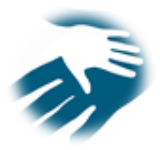 Алгоритм действий образовательных учреждений при поступлении ребенка с  заключением ТПМПК
- об утверждении адаптированных основных общеобразовательных программ по уровня образования при наличии в ОУ отдельных классов для обучающихся с ОВЗ (по категориям);
- об утверждении адаптированных образовательных программ и/или индивидуальных учебных планов для каждого обучающегося с ОВЗ при совместном обучении (ежегодно);
- об утверждении положения об обучении по ИУП;
- об утверждении положения о  системе оценок, текущем контроле успеваемости,  формах  и порядке проведения  промежуточной аттестации обучающихся с ОВЗ;
- об утверждении положения об оценивании обучающихся в период безотметочного обучения; 
- об утверждении положения о проведении коррекционно-развивающих занятий;
об утверждении программы внеурочной деятельности;
об утверждении программы коррекционной работы и ее реализации;
- об утверждении списка учебников и учебных пособий, используемых в образовательном процессе, перечень УМК;
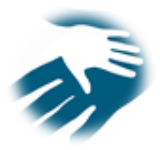 Алгоритм действий образовательных учреждений при поступлении ребенка с  заключением ТПМПК
- - о проведении внутришкольного контроля по реализации АООП /АОП для обучающихся с ОВЗ  по уровням образования;
- о создании и организации работы психолого-педагогического консилиума в ОУ;
- об утверждении положения о деятельности ППк ОУ;
- о внесении изменений в должностные инструкции учителей, заместителя директора по УВР, курирующего реализацию АООП НОО и ООО обучающихся с ОВЗ; педагога-психолога, учителя- логопеда, социального педагога, педагога дополнительного образования, работающих с обучающимися с ОВЗ; 
-об утверждении плана методической работы (раздел плана в части сопровождения реализации АООП НОО и ООО обучающихся с ОВЗ; АООП образования обучающихся с умственной отсталостью (интеллектуальными нарушениями);
- об утверждении плана-графика повышения квалификации членов педагогического  коллектива, административного состава, педагога-психолога, учителя-дефектолога, учителя-логопеда, социального педагога  по вопросам  реализации АООП   НОО   и   ООО и обучения обучающихся с ОВЗ различных нозологий.
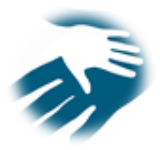 Алгоритм действий образовательных учреждений при поступлении ребенка с  заключением ТПМПК
- о проведении внутришкольного контроля по реализации АООП /АОП для обучающихся с ОВЗ  по уровням образования;
- о создании и организации работы психолого-педагогического консилиума в ОУ;
- об утверждении положения о деятельности ППк ОУ;
- о внесении изменений в должностные инструкции учителей, заместителя директора по УВР, курирующего реализацию АООП НОО и ООО обучающихся с ОВЗ; педагога-психолога, учителя- логопеда, социального педагога, педагога дополнительного образования, работающих с обучающимися с ОВЗ; 
-об утверждении плана методической работы (раздел плана в части сопровождения реализации АООП НОО и ООО обучающихся с ОВЗ; АООП образования обучающихся с умственной отсталостью (интеллектуальными нарушениями);
- об утверждении плана-графика повышения квалификации членов педагогического  коллектива, административного состава, педагога-психолога, учителя-дефектолога, учителя-логопеда, социального педагога  по вопросам  реализации АООП   НОО   и   ООО и обучения обучающихся с ОВЗ различных нозологий.
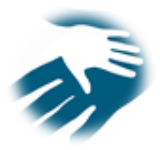 Алгоритм действий образовательных учреждений при поступлении ребенка с  заключением ТПМПК
- Наряду с основной документацией данными педагогами разрабатываются рабочие программы по профилю, например:
•«программа дефектологического сопровождения обучающихся с задержкой психического развития»; 
•«программа логопедического сопровождения обучающихся с задержкой психического развития»1-4 классы»;
•«программа психологического сопровождения обучающихся с задержкой психического развития».
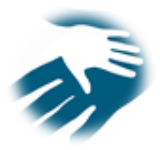 ШАГ 4. Владение членами ТПМПК полной информацией об ОО
Картирование образовательных ресурсов (ежегодный мониторинг):
Общая информация о школе;
Информация о доступности образовательных организаций для обучающихся с ОВЗ и детей-инвалидов;
Реализуемые  образовательные программы;
Информация о службе психолого-педагогического сопровождения (кадры, порядок работы);
Другая информация о созданных специальных условиях получения образования;
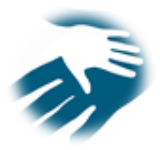 ШАГ 5. Проведение мониторинга
Пункт 12 Положения о ПМПК (Приказ Минобрнауки от 20.09.2013 № 1082)
«Комиссия	имеет	право	осуществлять	мониторинг	учета	рекомендаций  комиссии	по	созданию	необходимых	условий	для	обучения		и	воспитания
детей	в	образовательных	организациях,	а	также	в	семье	(с	согласия  родителей (законных представителей) детей)»
Последовательность действий в проведение аудита (мониторинга) выполнения образовательной организацией рекомендаций ТПМПК по созданию специальных условий для образования лицами с ограниченными возможностями здоровья, детей-инвалидов определена в Регламенте  оказания психолого-педагогических услуг, реализуемых МБКДУ «Центр психолого-педагогической помощи населению», структурное подразделение «Территориальная психолого-медико-педагогическая комиссия Соликамского городского округа» от 15.10.2019 года (размещен на сайте Учреждения).
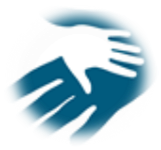 Организация деятельности
психолого-педагогического консилиума в ОО
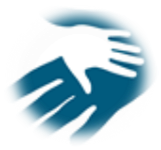 Консилиум.
Психолого-
педагогический
ИЛИ
Психолого-
медико-
педагогический
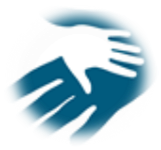 Психолого-педагогический консилиум
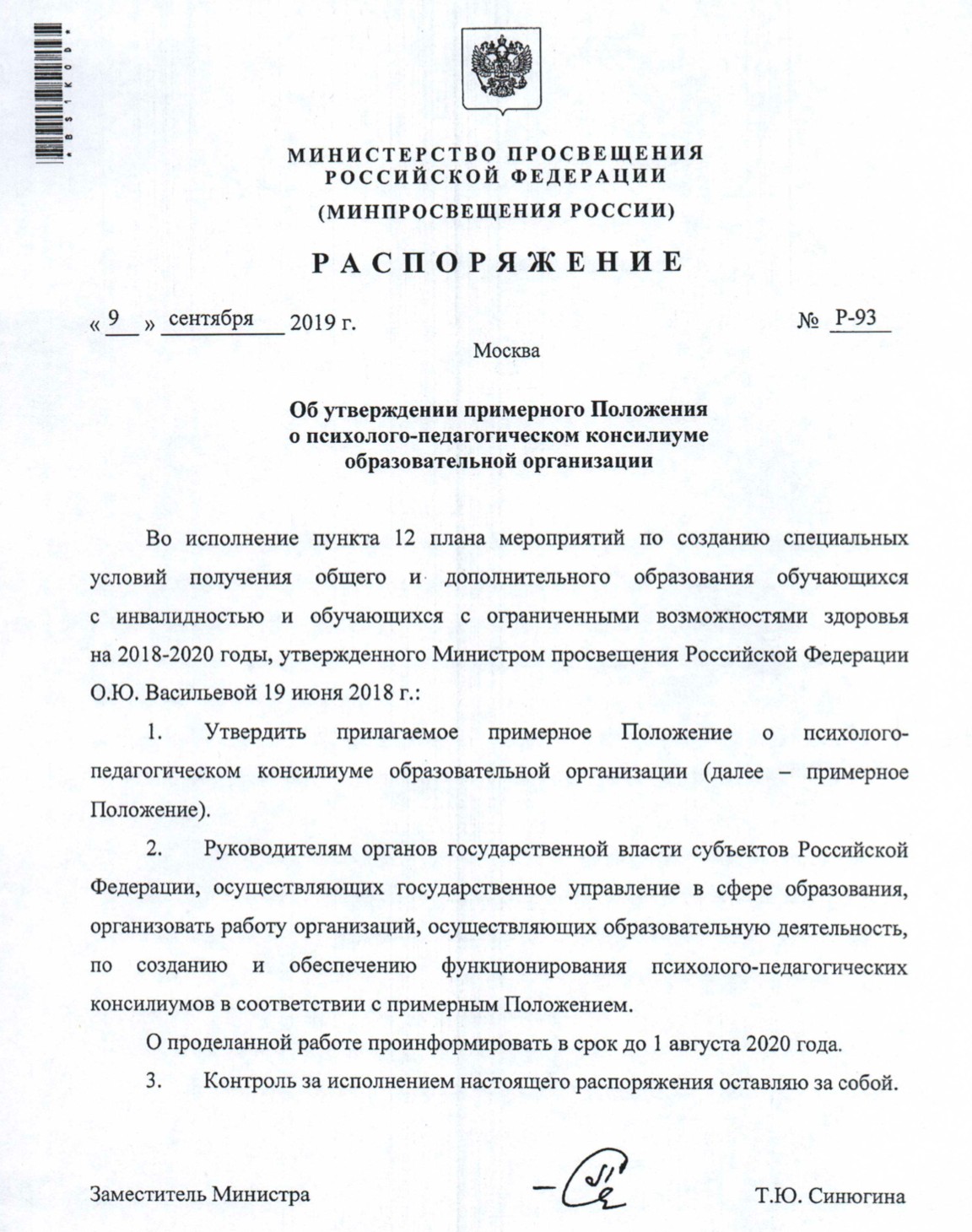 является одной из форм взаимодействия  руководящих и педагогических работников  организации, осуществляющих  образовательную деятельность, с целью  создания оптимальных условий обучения,  развития, социализации и адаптации  обучающихся посредством психолого-  педагогического сопровождения.
Распоряжение Минпросвещения России от 09.09.2019 N Р-93 "Об утверждении примерного Положения о психолого-педагогическом консилиуме образовательной организации"
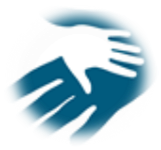 1. Создание психолого-педагогического консилиума
Приказ руководителя ОО (ежегодно)	 Положение о ППк
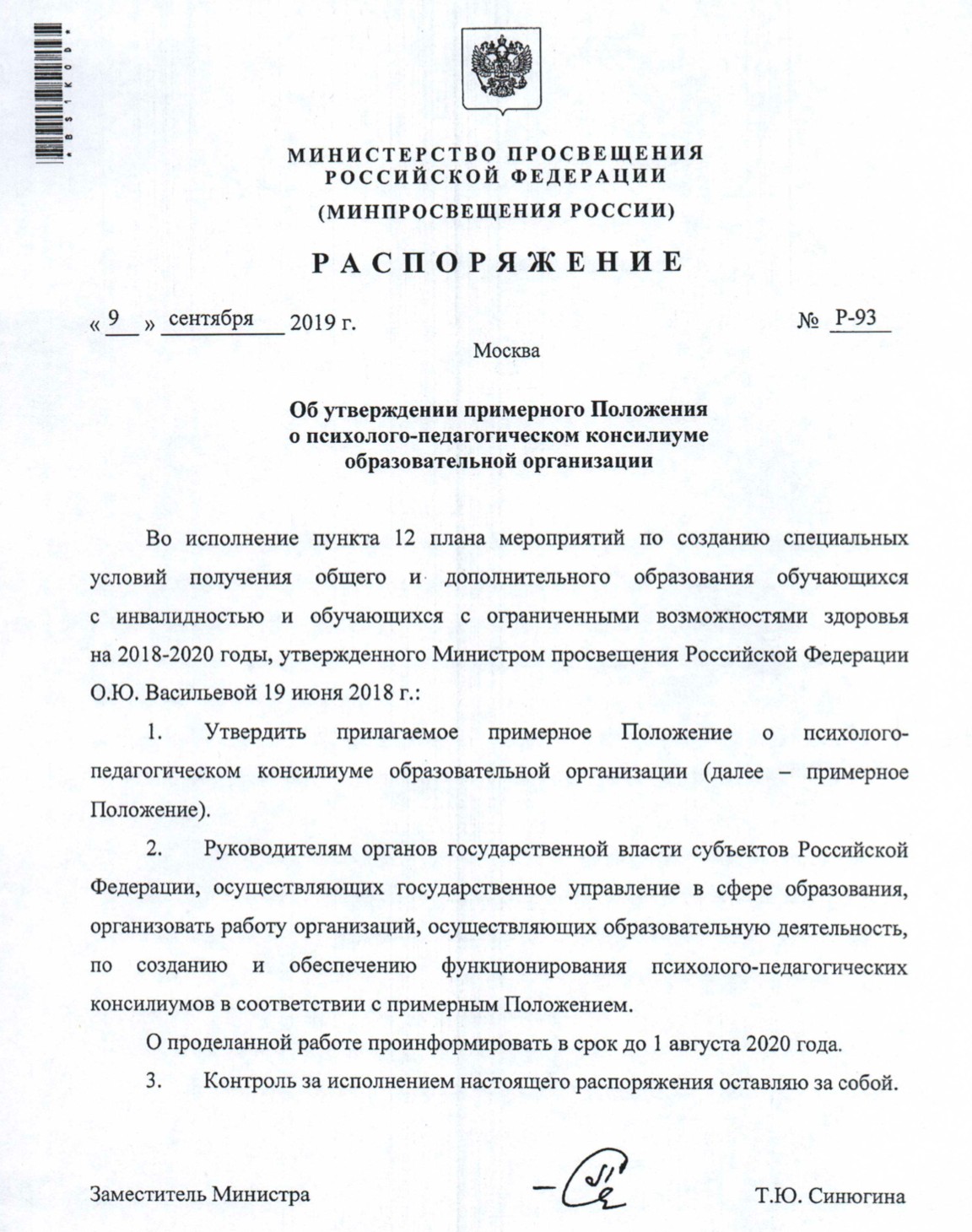 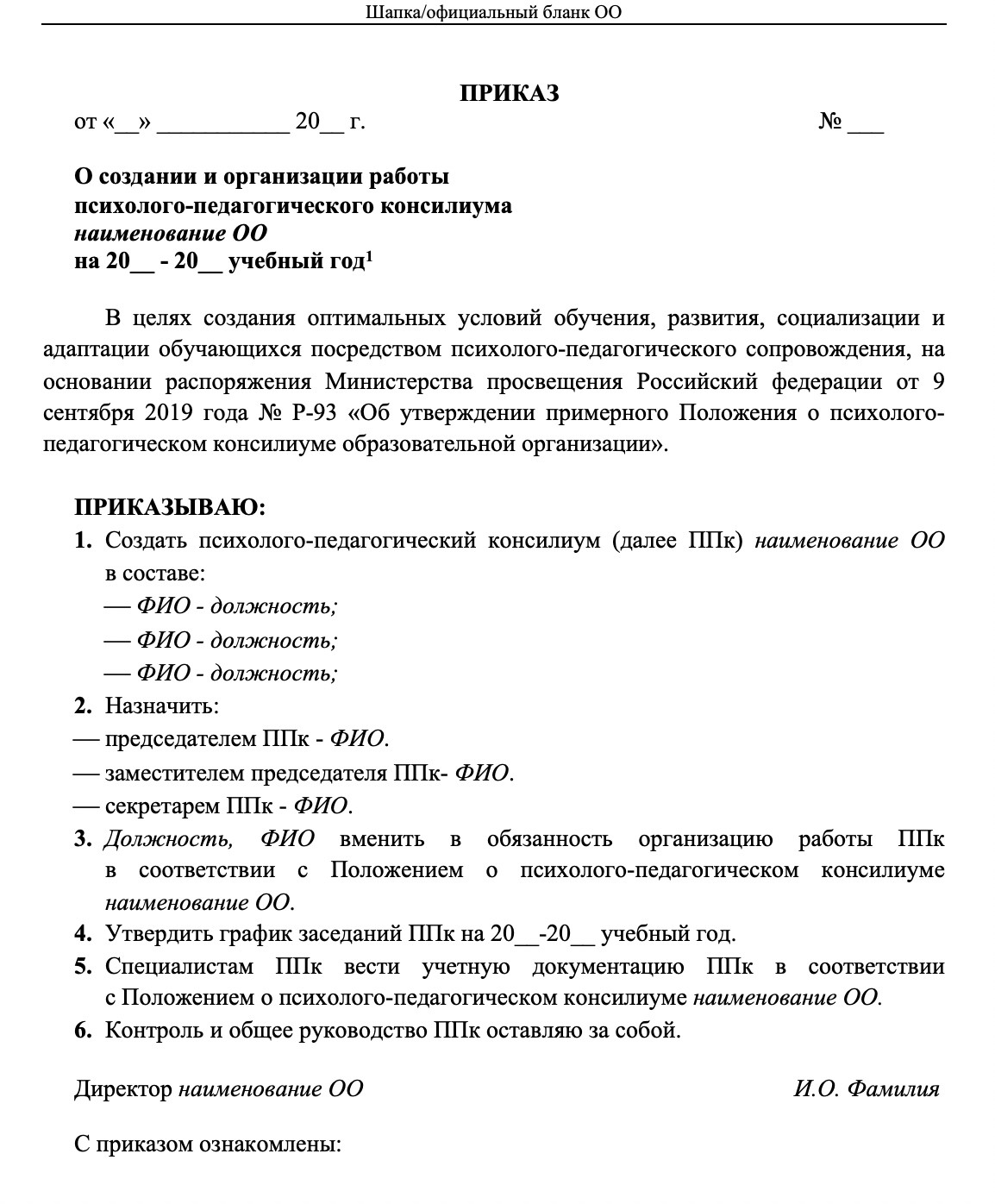 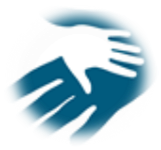 2. Функции и состав психолого-педагогического консилиума
Цель:	создание оптимальных условий обучения, развития, социализации и
адаптации	обучающихся  сопровождения.
Задачи:
посредством	психолого-педагогического
выявление трудностей в освоении образовательных программ, особенностей в развитии,  социальной адаптации и поведении обучающихся для последующего принятия решений об  организации психолого-педагогического сопровождения;
разработка рекомендаций по организации психолого-педагогического сопровождения  обучающихся;
консультирование участников образовательных отношений по вопросам актуального  психофизического состояния и возможностей обучающихся; содержания и оказания им
психолого-педагогической	помощи,	создания  образования;
контроль за выполнением рекомендаций ППк
специальных	условий	получения
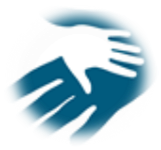 2. Функции и состав психолого-педагогического консилиума

Состав:
председатель ППк – заместитель руководителя Организации,
заместитель	председателя	ППк	(определенный	из	числа	членов	ППк	при  необходимости),
педагог-психолог,
учитель-логопед,
учитель-дефектолог,
социальный педагог,
секретарь ППк (определенный из числа членов ППк).
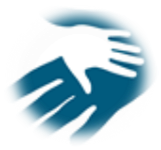 3. Порядок обращения в психолого-педагогической консилиум
Проведение ряда обучающих мероприятий для дошкольных педагогических  работников, учителей начальных классов, педагогов старшей школы,  специалистов, администрации школы.
Действия при появлении в контингенте обучающегося с ОВЗ
Прием обучающегося с ОВЗ
Уже имеется заключение ПМПК;
Рекомендована АООП;
Рекомендовано сопровождение  специалистами (педагог-психолог, учитель-  логопед, учитель-дефектолог  (олигофренопедагог, сурдопедагог,  тифлопедагог);
Определены условия получения  образования.
Выявление обучающихся с ООП
Имеются трудности в усвоении основной  образовательной программы  (адаптационные, поведенческие,  интеллектуальные, речевые и т.д.);
Требуется обследование специалистами  ППк;
Необходимо направление в ПМПК для  определения образовательного маршрута  обучающегося.
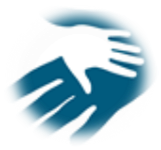 Прием обучающегося с ОВЗ.
Копия заключения ПМПК хранится в личном деле обучающегося.
Заявление родителей на имя Директора о создании специальных условий  обучения и воспитания.
Письменное	согласие	родителей	(законных	представителей)	на  проведение обследования специалистами ППк.
Незамедлительная передача информации об обучающемся с ОВЗ членам  ППк (копия заключения ПМПК, согласие родителей).
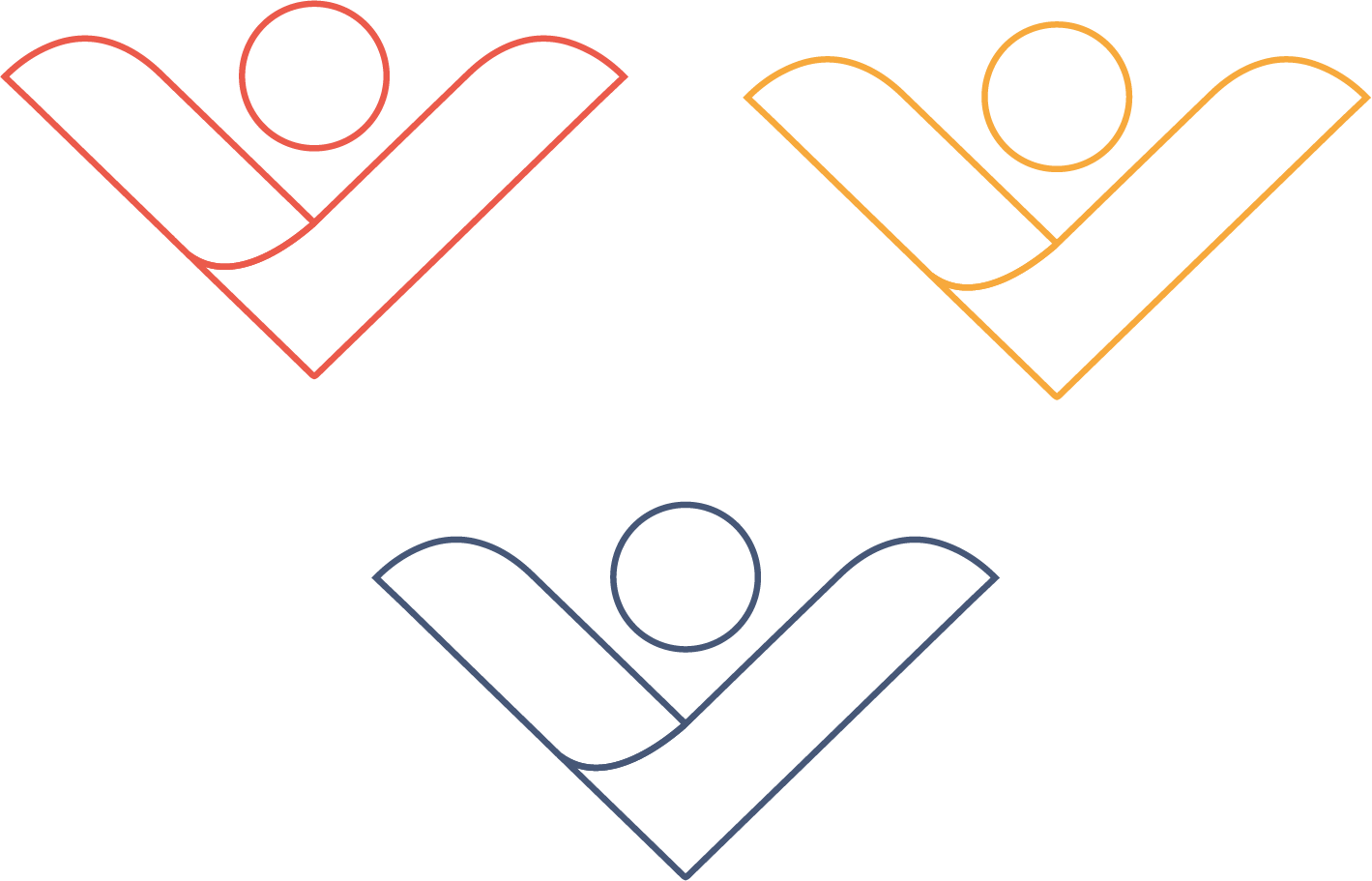 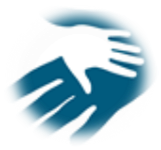 Выявление обучающегося с ООП  (Направление в ПМПК. Запрос педагога)
Наблюдение.
Составление педагогической характеристики на обучающегося.
Обращение к специалистам ППк (журнал обращения к специалистам).
Письменное информирование родителей об имеющихся трудностях +  письменное согласие родителей (законных представителей) на проведение  обследования специалистами ППк.
Составление характеристик, рекомендаций специалистами ППк.
Заседание ППк (в присутствии родителей с письменным информированием  о результатах обследования) с письменной рекомендацией обратиться  в ПМПК для уточнения образовательного маршрута.
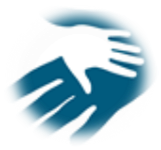 Журнал обращения к специалистам
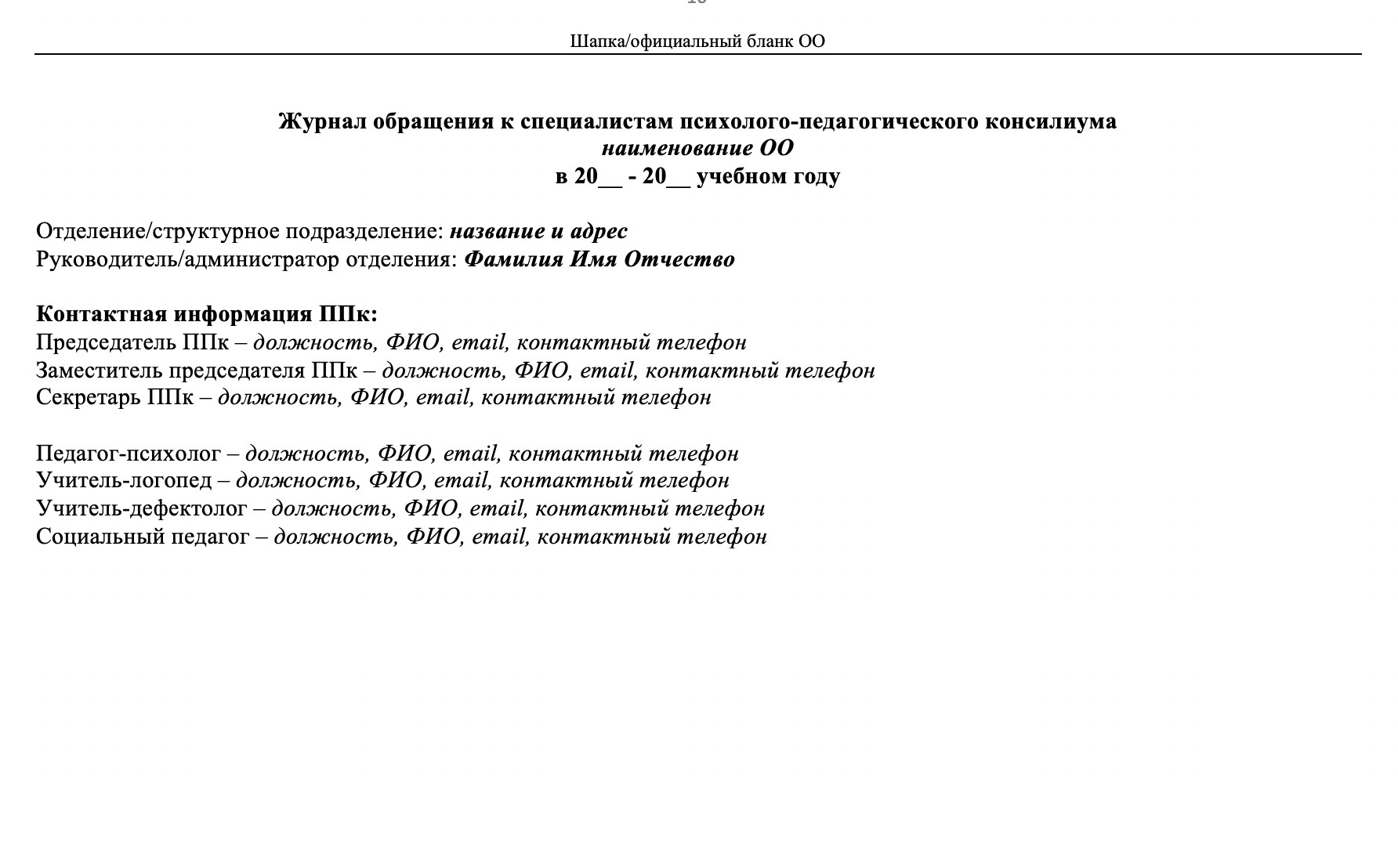 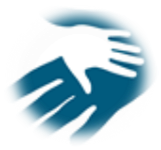 Журнал обращения к специалистам
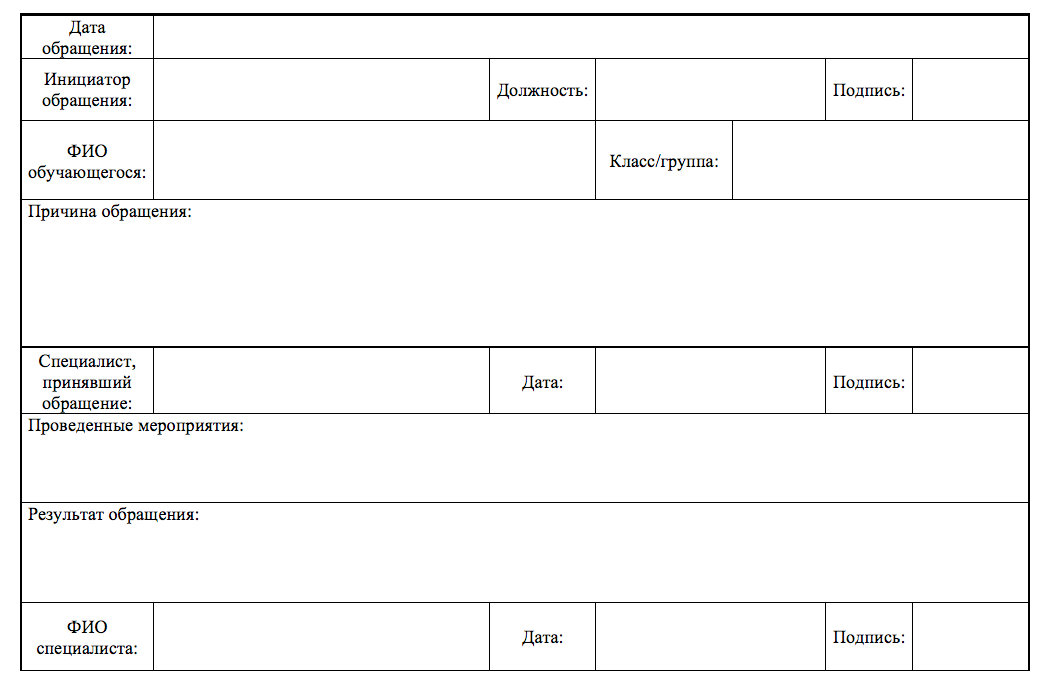 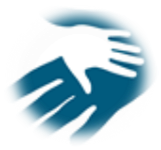 Если ребенок посещает образовательную организацию, то он обязан  предоставить в ТПМПК пакет документов:
заключение ППк образовательной организации;
направление	в	ТПМПК	из	образовательной	организации	с	печатью	и  подписью Директора;
 представление (характеристика) психолого-педагогического консилиума на обучающегося для предоставления на ПМПК  оригинал, заверенный печатью образовательной организации;
копии	контрольных/письменных	работ	по	русскому	(родному)	языку, математике, заверенные печатью образовательной организации, для детей дошкольного возраста результаты самостоятельной продуктивной деятельности;
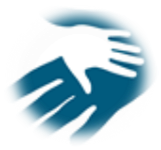 Документы психолого-педагогического консилиума
Все документы, касающиеся детей с ограниченными  возможностями	здоровья	или	детей  с временным трудностями в обучении, должны  составляться по форме, указанной в Положении о ППк.
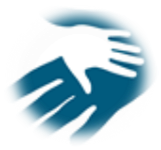 Запрос родителей

Обращение к специалистам ППк (журнал обращения к специалистам).
Письменное	согласие	родителей	(законных	представителей)
на проведение обследования специалистами ППк.
Составление педагогической характеристики на обучающегося.
Составление характеристик, рекомендаций специалистами ППк.
Заседание ППк (в присутствии родителей с письменным информированием  о результатах обследования), формирование пакета для ПМПК.
Пакет документов для ТПМПК выдается под подпись родителей.  Второй экземпляр документов с печатью и подписью директора,  с отметкой о том, что родитель согласен с рекомендациями  остается в ППк.
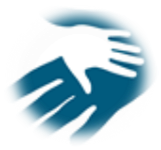 Обследование обучающегося

Производится	ТОЛЬКО	с  представителя).
письменного	согласия	родителя	(законного
Может	производиться	как	коллегиально,	так	и	индивидуально	каждым  специалистом.
Консилиум	может	определить	форму	характеристики	педагога,  специалиста.
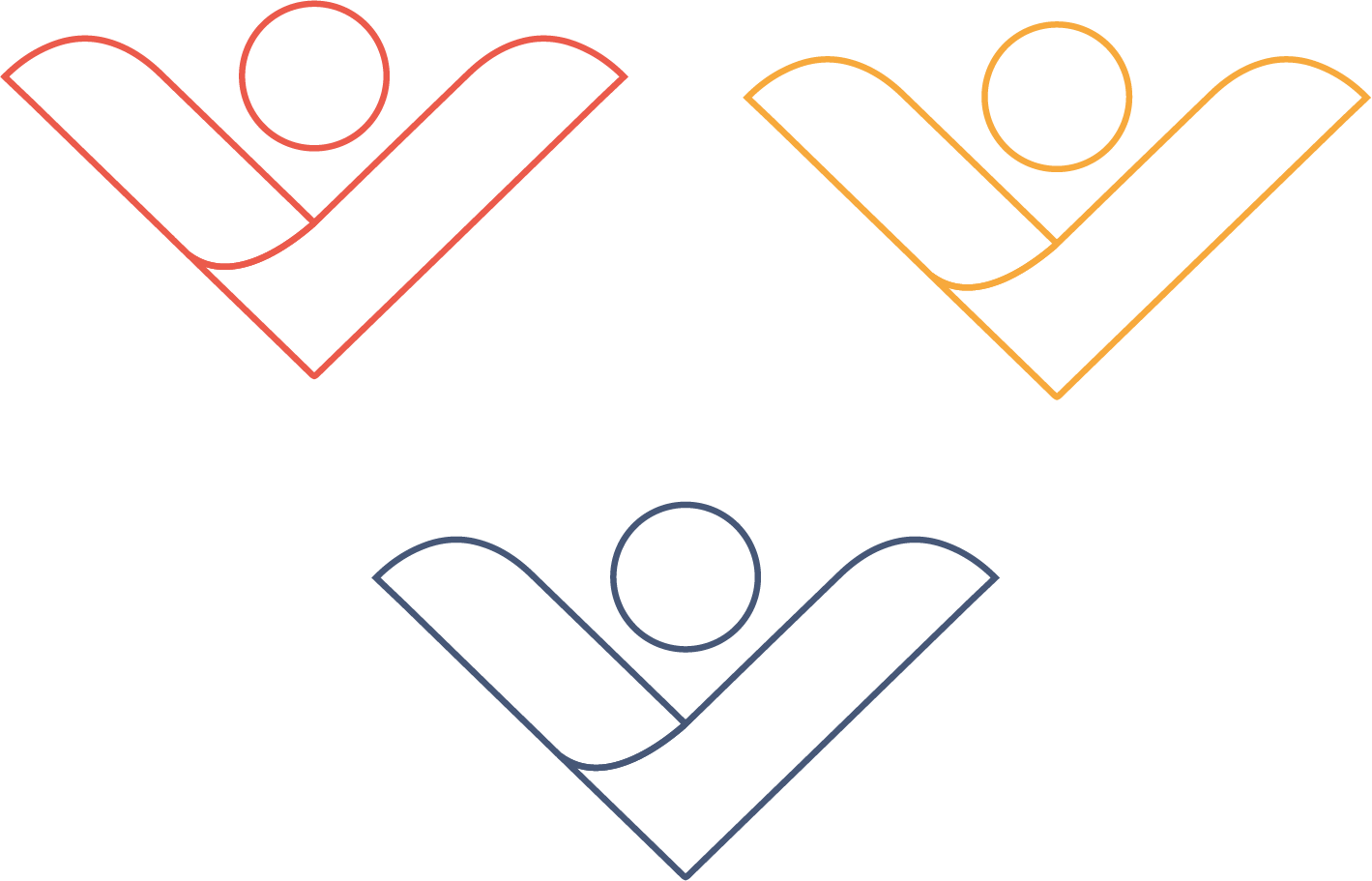 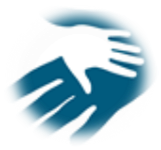 Проведение заседания. Примерная форма протокола заседания ППк
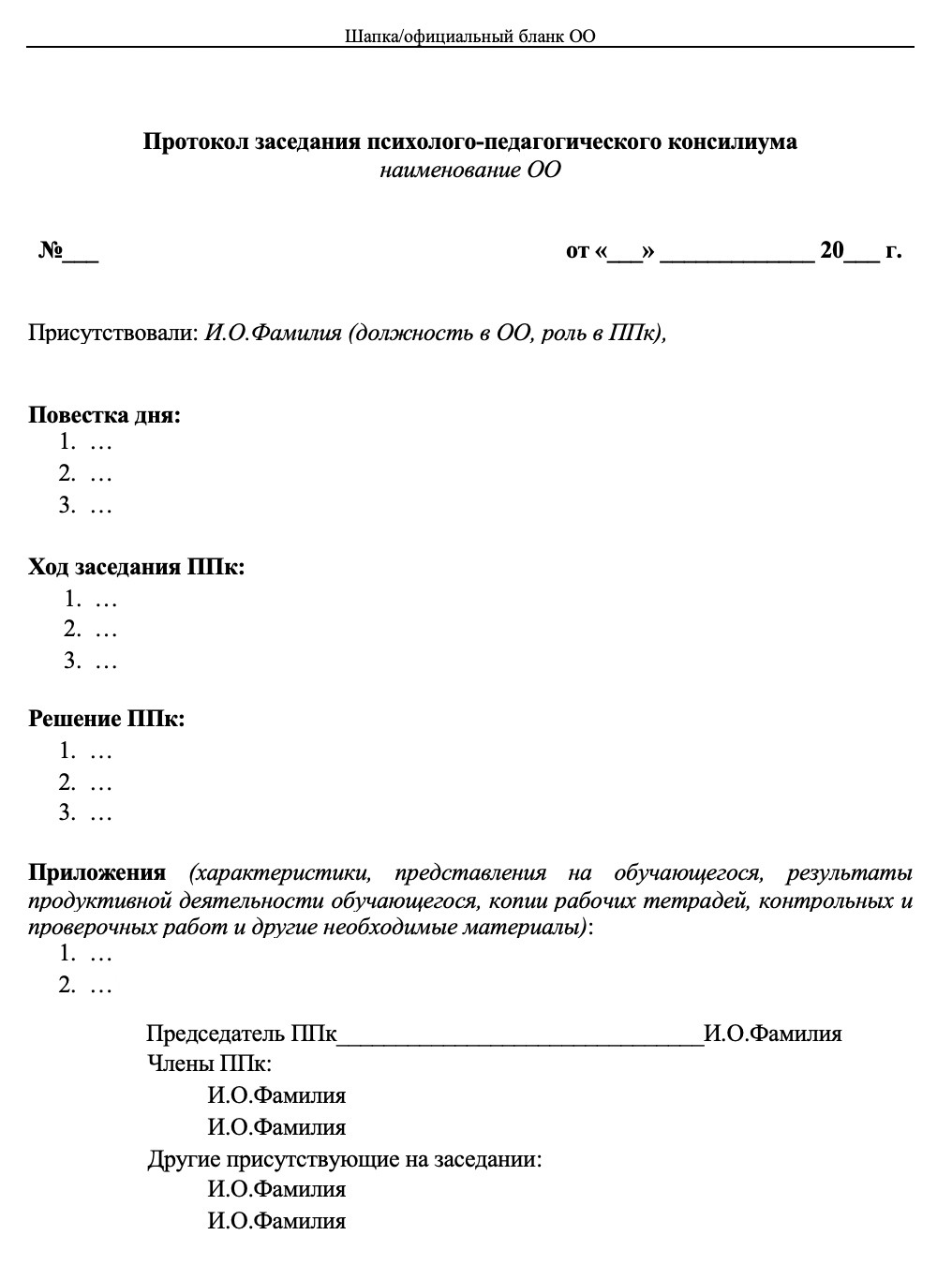 Проводимые заседания фиксируются в журнале учета заседаний  и обучающихся, прошедших ППк с указанием вида консилиума  (плановый или внеплановый) и тематики заседания.

Тематика определяется реальным содержанием и   запросом ОО.  Это может быть:
утверждение плана работы ППк;
утверждение	плана	мероприятий	по	выявлению	обучающихся  с особыми образовательными потребностями;
проведение комплексного обследования обучающегося;
обсуждение результатов комплексного обследования;
обсуждение	результатов	образовательной,	воспитательной  и коррекционной работы с обучающимся;
зачисление обучающихся на коррекционные занятия;
направление обучающихся в ПМПК;
составление	и	утверждение	индивидуальных	образовательных
образовательной
маршрутов	(по	форме	определяемой
организацией);
экспертиза адаптированных основных образовательных программ  ОО;
оценка	эффективности	и	анализ	результатов	коррекционно-  развивающей работы с обучающимися;
другие варианты тематик.
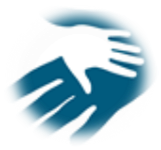 Примерная форма заключения ППк.
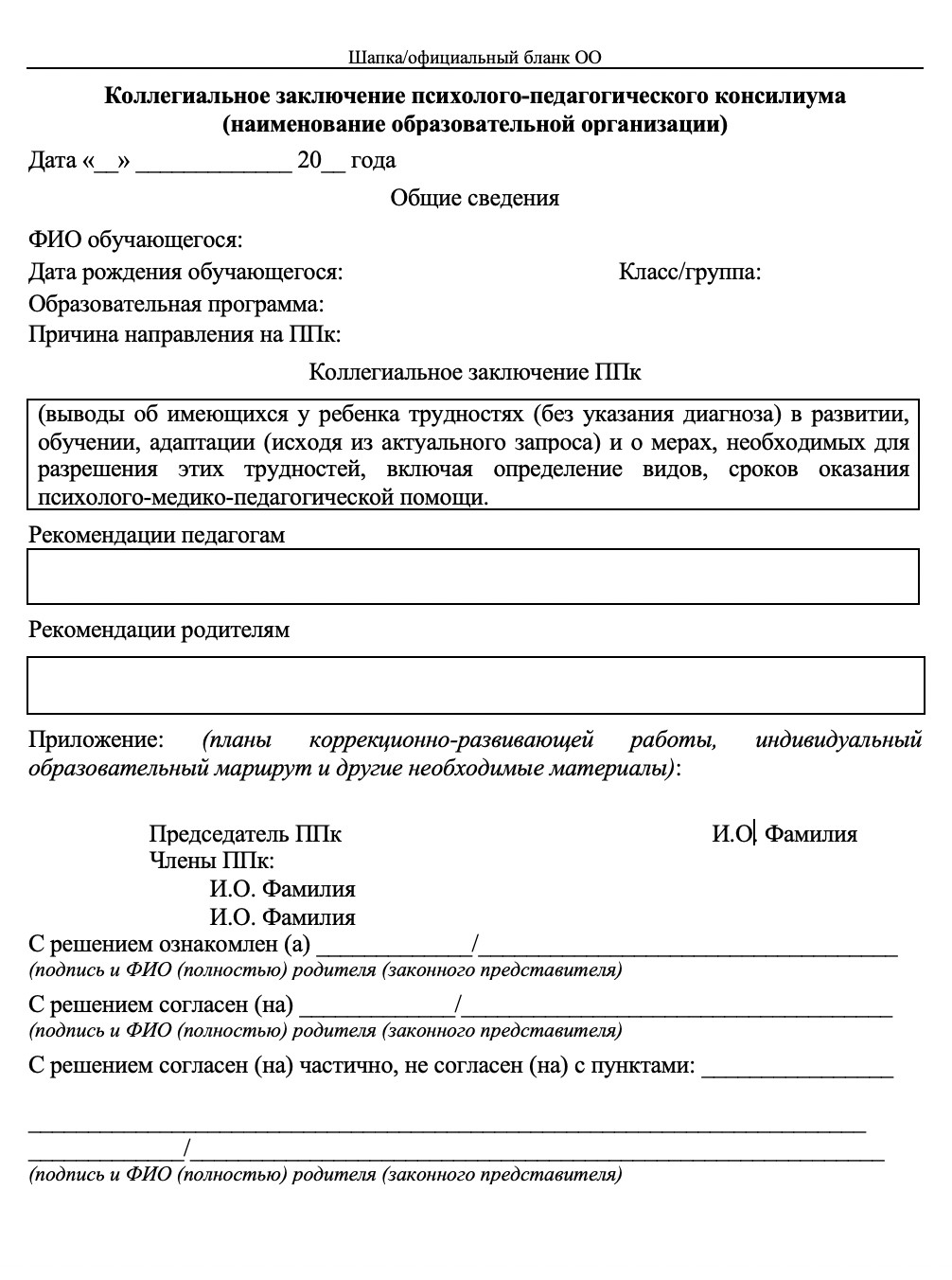 Коллегиальное	заключение	ППк	доводится
до сведения родителей (законных представителей)  в день проведения заседания.
Коллегиальное заключение ППк также доводится  до	сведения
педагогических		работников,  обследованным	обучающимся,
работающих	с
и специалистов, участвующих в его психолого-  педагогическом сопровождении, не позднее трех  рабочих дней после проведения заседания.
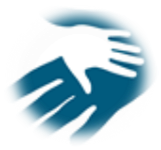 Направление на ПМПК
Минобрнауки России от 20.09.2013 № 1082 «Об утверждении Положения о психолого-  медико-педагогической комиссии» (п.15)

в) направление образовательной организации;
г) заключение (заключения) психолого-педагогического консилиума  образовательной организации или специалиста (специалистов), осуществляющего психолого-  педагогическое сопровождение обучающихся в образовательной организации (для  обучающихся образовательных организаций);
д) представление (характеристика) психолого-педагогического консилиума на обучающегося для предоставления на ПМПК  оригинал, заверенный печатью образовательной организации;
е)копии	контрольных/письменных	работ	по	русскому	(родному) языку, математике, заверенные печатью образовательной организации, для детей дошкольного возраста результаты самостоятельной продуктивной деятельности;
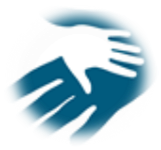 Журнал регистрации направлений на ПМПК
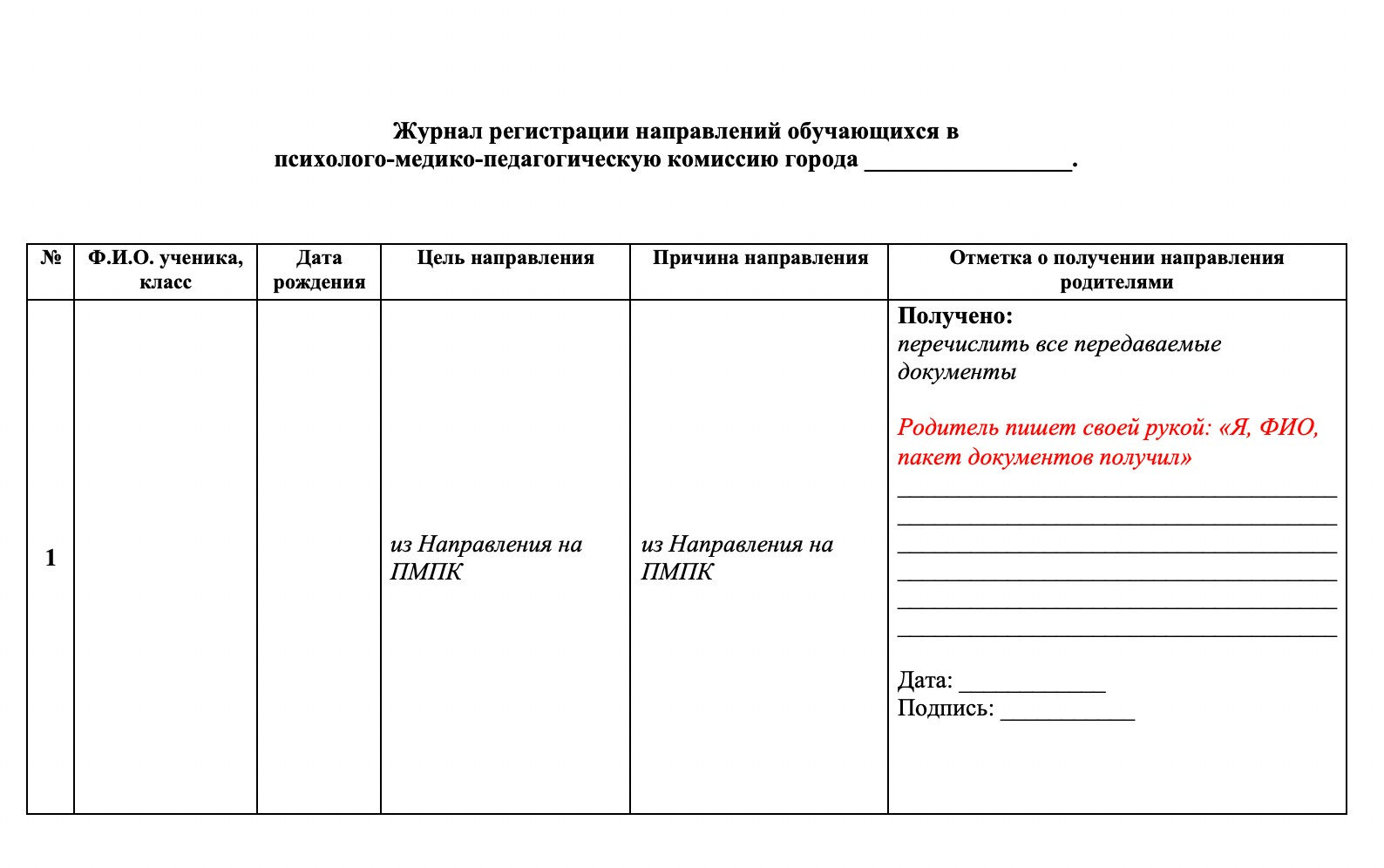 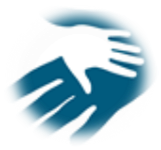 Заключение и рекомендации ППк
Рекомендации ППк по организации психолого-педагогического сопровождения  обучающегося с ОВЗ конкретизируют, дополняют рекомендации ПМПК и могут включать  в том числе:
разработку адаптированной основной общеобразовательной программы;
разработку индивидуального учебного плана обучающегося;
адаптацию учебного и контрольно-измерительных материалов;
использование специальных учебников, учебных пособий и дидактических материалов;
использование   специальных   технических   средств   обучения   коллективного  и индивидуального пользования, средств альтернативной коммуникации;
предоставление услуг тьютора ассистента (помощника), оказывающего обучающемуся  необходимую техническую помощь, услуг по сурдопереводу, тифлопереводу,  тифлосурдопереводу, в том числе на период: адаптации обучающегося в Организации,  учебную четверть, полугодие, учебный год, на постоянной основе; индивидуально или  на группу обучающихся;
проведение групповых и (или) индивидуальных коррекционных занятий.

Рекомендации по организации психолого-педагогического сопровождения обучающихся  реализуются на основании письменного согласия родителей (законных представителей).
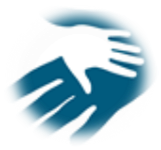 Заключение и рекомендации ППк
Рекомендации ППк по организации психолого-педагогического сопровождения  обучающегося на основании медицинского заключения могут включать условия обучения,  воспитания и развития, требующие организации обучения по индивидуальному учебному  плану, учебному расписанию, медицинского сопровождения, в том числе:
дополнительный выходной день;
организация дополнительной двигательной нагрузки в течение учебного дня / снижение  двигательной нагрузки;
предоставление дополнительных перерывов для приема пищи, лекарств;
снижение объема учебной нагрузки;
предоставление услуг ассистента (помощника), оказывающего обучающимся необходимую  техническую помощь.

Рекомендации по организации психолого-педагогического сопровождения обучающихся  реализуются на основании письменного согласия родителей (законных представителей).
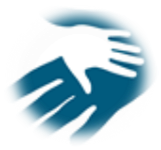 Заключение и рекомендации ППк
Рекомендации ППк по организации психолого-педагогического сопровождения  обучающегося, испытывающего трудности в освоении основных общеобразовательных  программ, развитии и социальной адаптации могут включать в том числе:
проведение	групповых	и	(или)	индивидуальных	коррекционно-развивающих  и компенсирующих занятий с обучающимся;
разработку индивидуального учебного плана обучающегося;
адаптацию учебного и контрольно-измерительных материалов;
профилактику асоциального (девиантного) поведения обучающегося;
другие	условия	психолого-педагогического	сопровождения	в	рамках	компетенции  Организации.
Рекомендации по организации психолого-педагогического сопровождения обучающихся  реализуются на основании письменного согласия родителей (законных представителей).
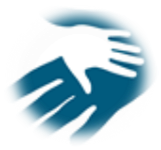 Контроль выполнения рекомендаций ППк.
порядок	контроля	выполнения	рекомендаций	ППк	определяется
образовательной организацией, членами ППк.
механизм и график проведения контроля выполнения рекомендаций ППк  должен быть понятен всем участникам образовательных отношений.
Программа	сопровождения	должна	иметь	возможность	внесения	в	нее  корректировок с учетом результатов эффективности рекомендаций ППк.
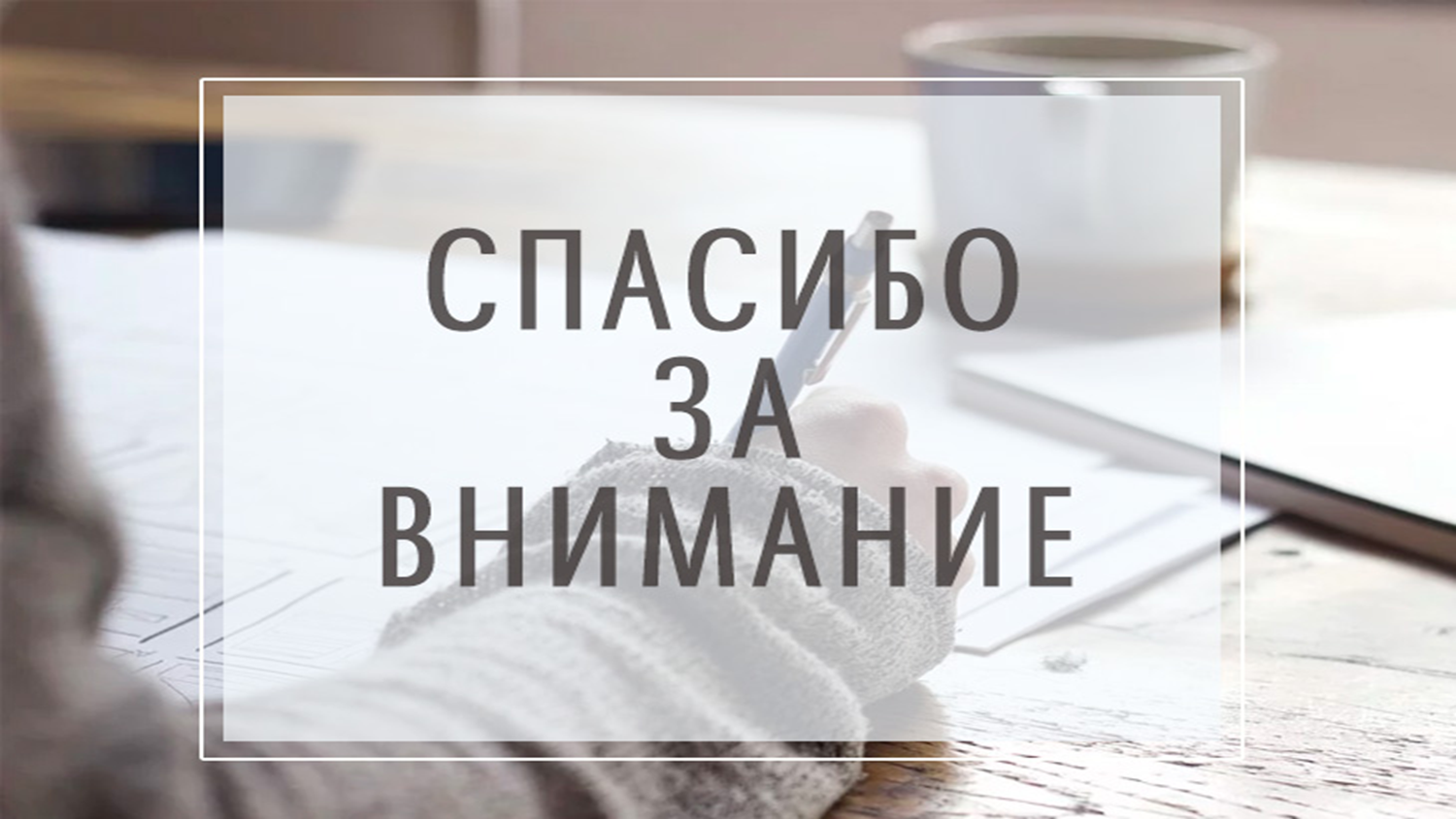